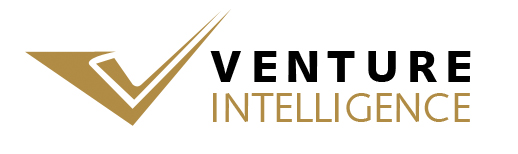 WHAT THE DATA SAYS
 THE STATE OF INDIAN PRIVATE EQUITY
M VARATHA RAJAN

RESEARCH & CONTENT MARKETING
#ApexPEVCSummit
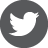 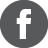 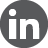 @ventureindia
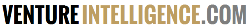 2017
THE BIGGEST YEAR ON RECORD
IN
$23.8 B
INR 1.5 Lakh Cr

591 Deals
OUT
$13.7 B
INR 87,700 Cr

276 Deals
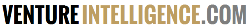 6 Yrs INVESTMENTS Vs. EXITS
MORE MONEY HARVESTED THAN INVESTED
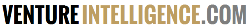 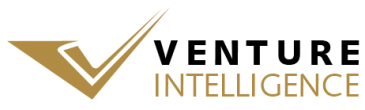 PE-VC EXITS
$14 BILLION EXITED ACROSS 270 DEALS
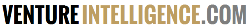 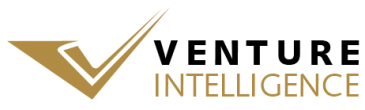 TOP PE EXITS BY SIZE - 2017
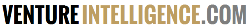 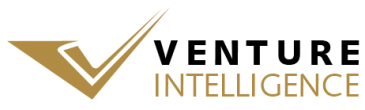 EXITS BY PROFITABILITY
TIME HORIZONS GETTING SHORTER
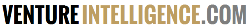 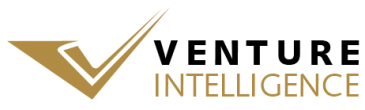 BY INDUSTRY
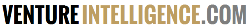 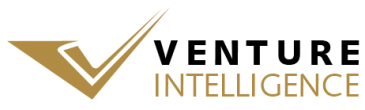 BY INDUSTRY – MEDIAN RETURN
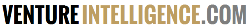 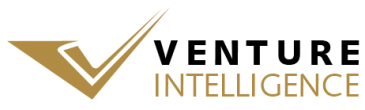 BY TYPE
PUBLIC MARKETS, SECONDARY SALE OVERTAKE STRATEGIC SALE
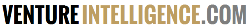 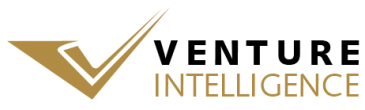 IPO ROUTE
$1.2 B HARVESTED THROUGH IPOs. REPRESENT 50%+ OF IPOs*
*Mainstream IPOs
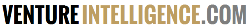 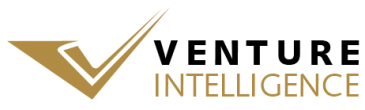 IPO/PUBLIC MARKET EXITS
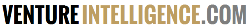 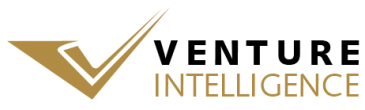 IPO - VC
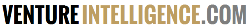 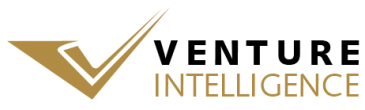 BY PROFITABILITY
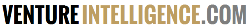 2017
THE BIGGEST YEAR ON RECORD
IN
$23.8 B
INR 1.5 Lakh Cr

591 Deals
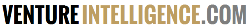 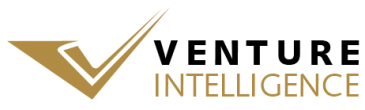 PE INVESTMENTS – AT ALL TIME HIGH
$23.8 BILLION INVESTED ACROSS 590 DEALS IN 2017
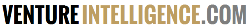 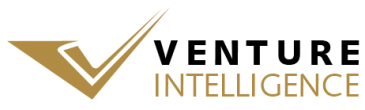 TOP PE INVESTMENTS IN 2017
TOP 10 DEALS ACCOUNT FOR 41% OF THE VALUE
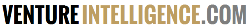 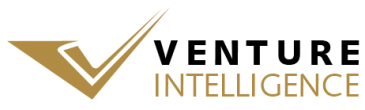 MEDIAN INVESTMENT SIZES
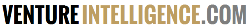 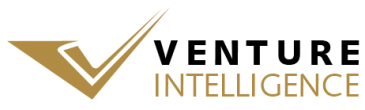 MEDIAN EBITDA MULTIPLE
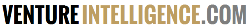 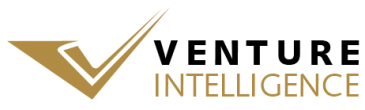 BY INDUSTRY
IT & ITeS BOUNCE BACK
TOP 6 INDUSTRIES FOR PRIVATE EQUITY
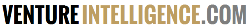 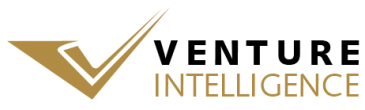 VC INVESTMENTS: FINTECH Vs E-COMMERCE
FINTECH, DEEP TECH, LOGISTICS TECH STAND OUT
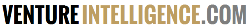 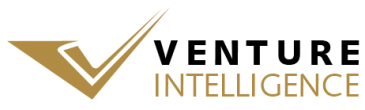 BY STAGE ($s INVESTED)
LATE, PIPE, GROWTH-PE RISE, VC & BUYOUT FALL
47%
22%
-17%
247%
-17%
<$20 M
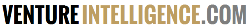 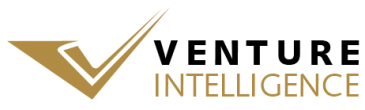 BY SIZE - ABOVE $25 M
$200M+ DEALS  DOUBLED FROM 15 TO 31, FIVE $1B+ DEALS
10-40%
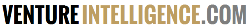 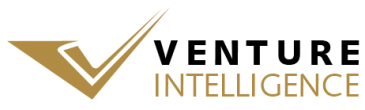 BY SIZE - SUB $25 M
FALL ACROSS CATEGORIES
15-25%
FALL
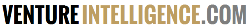 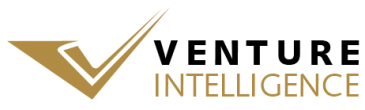 SUMMING UP
2017 - Biggest Year for Investments and Exits
Public Markets and Secondary Sales were the major driver for Exits
Big Ticket ($100-M) Investments account for > 75% 
Led by Asian & Canadian Investors
Late Stage segments witness uptrend 
Early Stage segment witnesses fall – for 2nd straight year
VC: Fintech > E-Commerce. Deeptech Startups sees spike in interest.
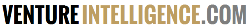